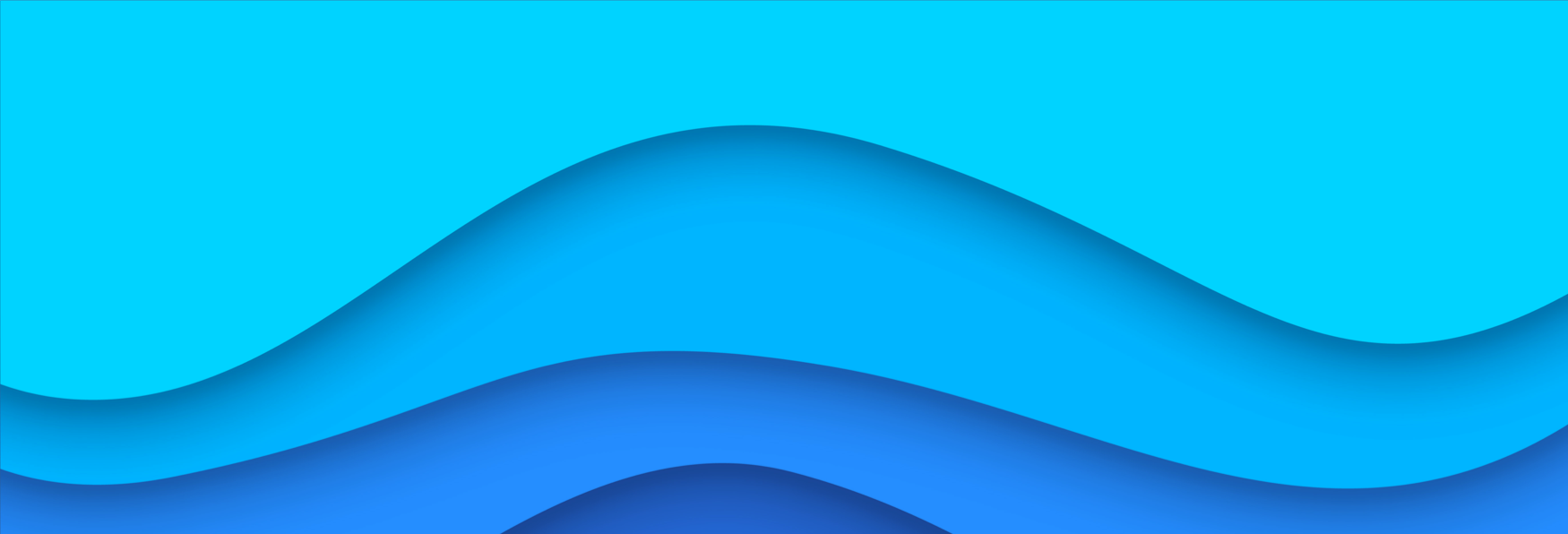 Contact
A propos de moi
VOTRE
PHOTO
mail@main.com
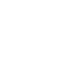 Décrivez en quelques lignes vos compétences clés pour le poste et vos objectifs de carrière. Vous pouvez les mettre en forme à l’aide de puces ou les laisser sous forme de texte plein.  Cet espace peut servir de début d’introduction à votre lettre de motivation soyez précis, imaginatif et mettez en valeur votre potentiel professionnel.
01 02 03 04 05
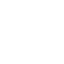 12 rue de la Réussite 75012 Paris
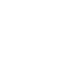 Facebook.com/moi
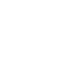 Vincent LANGLOIS
Expérience professionnelle
Formation / Parcours scolaire
2010- 2015 Titre du poste  - Société – Ville (CP)
Décrivez ici les fonctions que vous avez occupé. Décrivez également vos missions, le nombre de personne que vous avez encadrez et si vous le pouvez essayé d’inscrire les résultats que vous avez obtenus, n’hésitez pas à les quantifier. 
2010- 2015 Titre du poste  - Société – Ville (CP)
Décrivez ici les fonctions que vous avez occupé. Décrivez également vos missions, le nombre de personne que vous avez encadrez et si vous le pouvez essayé d’inscrire les résultats que vous avez obtenus, n’hésitez pas à les quantifier. 
2010- 2015 Titre du poste  - Société – Ville (CP)
Décrivez ici les fonctions que vous avez occupé. Décrivez également vos missions, le nombre de personne que vous avez encadrez et si vous le pouvez essayé d’inscrire les résultats que vous avez obtenus, n’hésitez pas à les quantifier. 

2010- 2015 Titre du poste  - Société – Ville (CP)
Décrivez ici les fonctions que vous avez occupé. Décrivez également vos missions, le nombre de personne que vous avez encadrez et si vous le pouvez essayé d’inscrire les résultats que vous avez obtenus, n’hésitez pas à les quantifier.
2012 - Titre du diplôme – Nom de l’université / école
Décrivez en une ligne les objectifs et les spécialités de cette formation. Inscrivez votre mention si vous en avez eu une.
2012 - Titre du diplôme – Nom de l’université / école
Décrivez en une ligne les objectifs et les spécialités de cette formation. Inscrivez votre mention si vous en avez eu une.

2012 - Titre du diplôme – Nom de l’université / école
Décrivez en une ligne les objectifs et les spécialités de cette formation. Inscrivez votre mention si vous en avez eu une.
Compétences
Word & Excel
Adobe Photoshop
Cawrel Draw
Powpoint
Langues
Espagnol
Italien
Anglais
Personnalité
Curieux
Inventif
Sens du contact
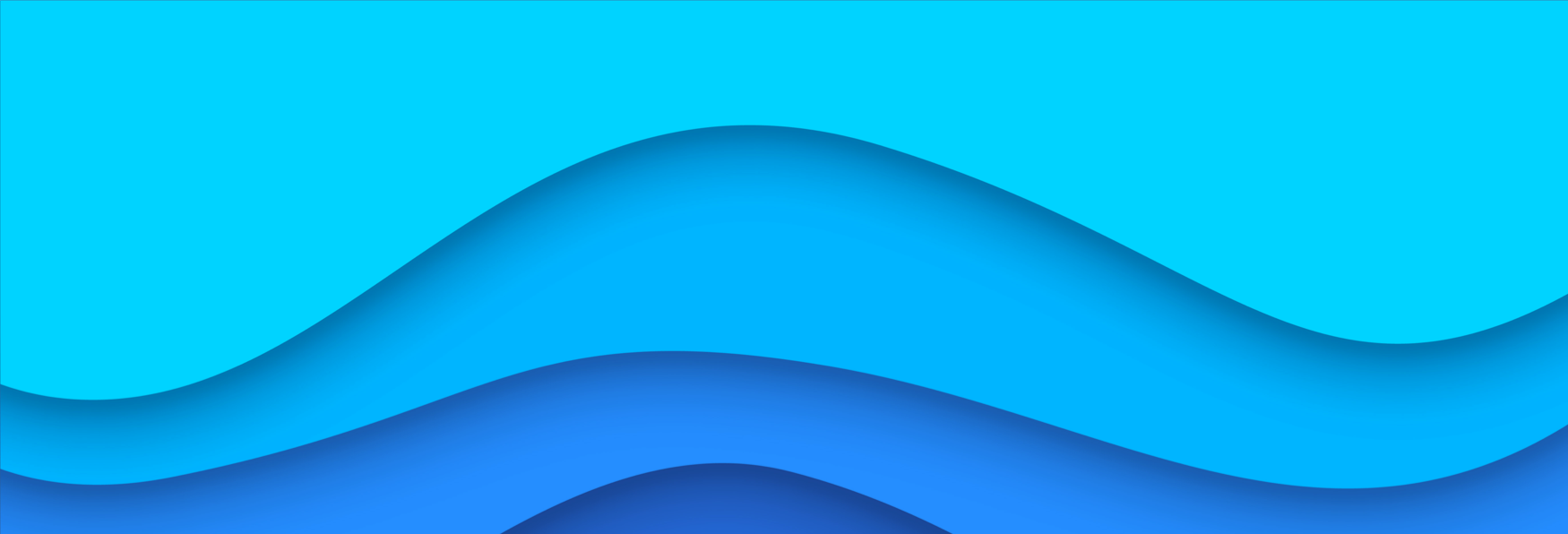 Cher candidat,

Merci d'avoir téléchargé ce modèle depuis notre site Web. Nous espérons que cela vous aidera à créer votre CV. Prenez le temps de rédiger votre CV avec soin, car il décrit votre parcours professionnel et votre personnalité.

N'oubliez pas qu'une bonne candidature est une candidature personnalisée ! Si vous avez besoin d'autres modèles de CV, n’hésitez pas à retourner sur notre site Web: HTTPS://WWW.EXEMPLEDECV.COM 
---

Copyright EXEMPLEDECV.COM

Les contenus publiés sur notre site (modèles de CV, modèles de lettres, articles, etc.) sont la propriété de EXEMPLEDECV.com

O     Leur utilisation est limitée à un usage strictement personnel.
X 	Il est interdit de les diffuser, de les publier ou de les redistribuer sans notre accord.
X     Il est également interdit de donner accès au lien de téléchargement ou au lien d'édition.

Contenu présenté dans 180 pays devant un huissier de justice. Reproduction strictement interdite, même partielle. Limité à un usage strictement personnel.
---

Les modèles disponibles sur notre site Web sont fournis «tels quels» et sans garantie.